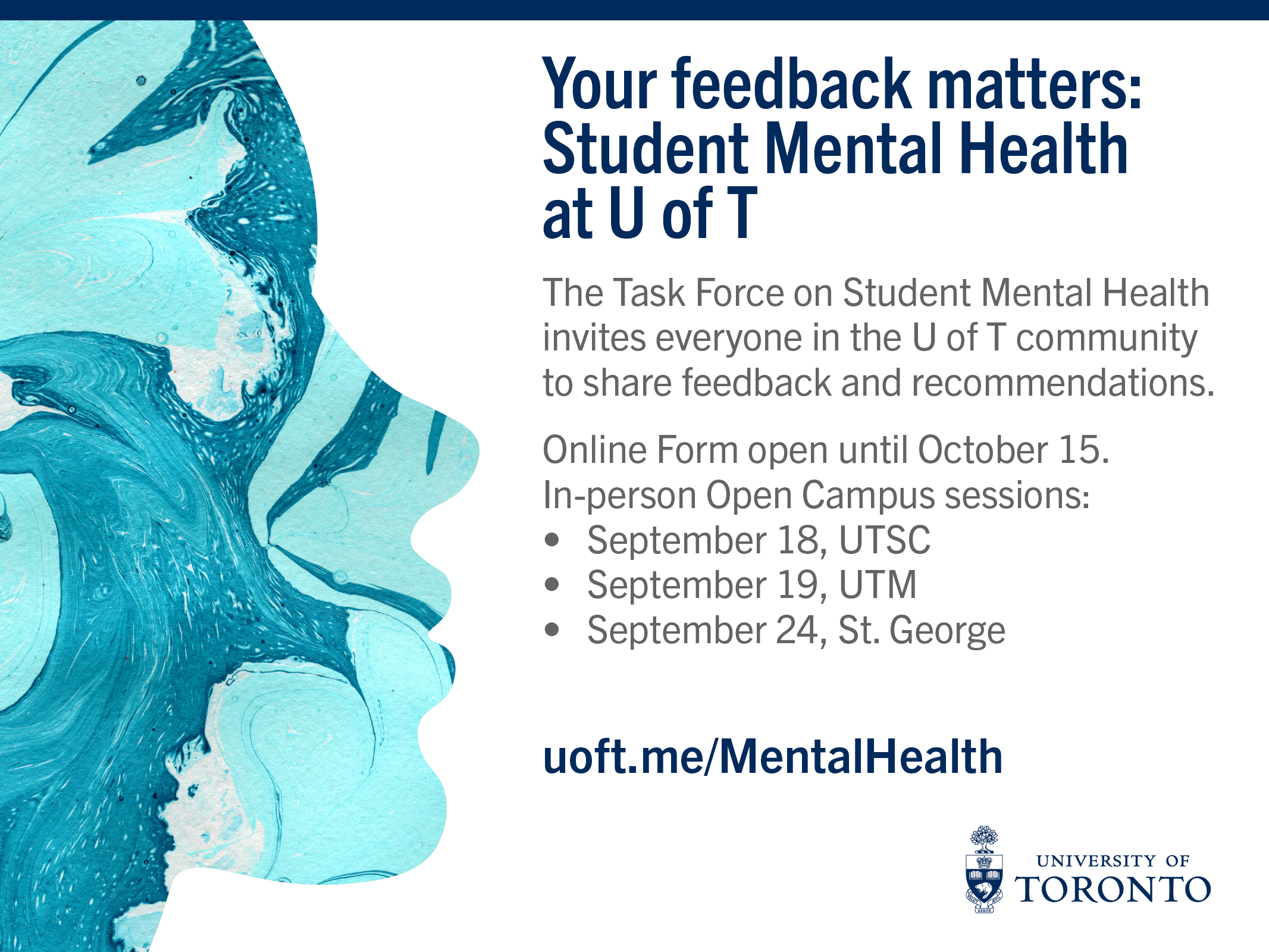 [Speaker Notes: Your feedback matters: Student Mental Health at U of T
The Task Force on Student Mental Health invites everyone in the U of T community to share feedback and recommendations via the online form today.
uoft.me/MentalHealth]